MESA REDONDA: ¿Cómo funciona la justicia administrativa en la actualidad?

Relación entre corrupción urbanística y funcionamiento de la justicia contencioso-administrativa
Invertir en justicia de calidad no es coste, es progreso social

Madrid, julio 2017

Oscar Capdeferro Villagrasa
Instituto de investigación Transjus
Universidad de Barcelona
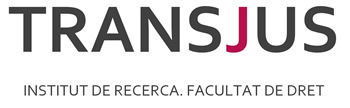 Planteamiento
1) El control judicial es clave en la lucha contra la corrupción: una justicia ineficaz e ineficiente incrementa el nivel de corrupción.

2) La justicia contencioso-administrativa también participa en el control judicial anticorrupción: la corrupción urbanística no es una cuestión exclusivamente penal. 

3) El papel del juez urbanístico en la lucha contra la corrupción: en especial, evitar la impunidad o indemnidad del corrupto, y restaurar el orden jurídico infringido y la realidad física alterada.
La corrupción urbanística
Concepto y consecuencias
Existe corrupción urbanística cuando una persona que ejerce funciones (públicas) urbanísticas solicita, acepta o se proporciona un beneficio indebido, para sí o para terceros, ya sea directa o indirectamente, sirviéndose intencionalmente de su cargo o sus funciones (públicas y urbanísticas) en provecho privado y obviando el interés general debido. 
Consecuencias:
1- Coste económico: 10.000-40.000 millones €/año. 
2- Urbanización extensiva – desarrollo insostenible.
3- Especulación del suelo – acceso a la vivienda.
La corrupción urbanística
Causas
1- Gran producción de beneficios privados resultantes de la actuación pública urbanística.

2- Controles poco efectivos y sensación de impunidad.

3- Falta de ética pública o integridad, y falta de acatamiento de la estricta legalidad.
Un control judicial eficaz
Características:

1-Resuelve en plazos razonables  no es justicia tardía.

2- No perpetúa la impunidad/indemnidad de los corruptos.
Obstáculos para el control eficaz
1- La inejecución de sentencias

2- La indemnidad de los corruptos (o: la paradoja de la ejecución de las sentencias urbanísticas)

3- La difícil anulación de la actuación administrativa corrupta
Obstáculos para el control eficaz
La inejecución de sentencias urbanísticas: Causa
Las resoluciones firmes tardan varios años, y las obras de construcción pueden haber finalizado.
La alteración del suelo puede ser irreversible.
La demolición de lo ilegalmente construido no siempre es posible  imposibilidad legal o material de ejecutar la sentencia en sus propios términos.
Alto coste de las demoliciones y de las respectivas indemnizaciones.  Existencia de posibles terceros adquirentes de buena fe, desconocedores del litigio.
     «Las demoliciones es sabido que son costosas, litigiosas y gravosas, a la larga suelen conducir a la tolerancia como mal menor» (STS (Sala de lo Penal) de 27 de noviembre de 1992 (ROJ: STS 19705/1992).
Obstáculos para el control eficaz
La inejecución de sentencias urbanísticas: las medidas cautelares como solución

Elementos de valoración:
1- periculum in mora.
2- intereses generales o de terceros.
3- fumus boni iuris.
Obstáculos para el control eficaz
La inejecución de sentencias urbanísticas: las medidas cautelares como solución
Limitada utilización:
«[e]s verdad que esta Sala ha mantenido que la realidad y la práctica profesional evidencia que la transformación de los terrenos que toda obra urbanística comporta es difícilmente reversible pero también mantenemos que la suspensión cautelar ha de quedar reservada a aquellos supuestos extremos en que se evidencie, por la argumentación y prueba aportada, una posible actuación errónea e ilegal de la Administración Pública» (STSJ de Andalucía (Sala de lo contencioso-administrativo, secc. 2ª) de 5 de febrero de 2008, ROJ: STSJ AND 18470/2008).
Obstáculos para el control eficaz
La inejecución de sentencias urbanísticas: las medidas cautelares como solución

Sin embargo, se ha aplicado en contextos de corrupción generalizada o extendida.
    Sobre planeamiento en Marbella: STS (Sala de lo Contencioso-Administrativo, Sec. 5ª) de 10 de abril de 2008 (ROJ: STS 1441/2008) y STS (Sala de lo Contencioso-Administrativo, Sec. 5ª) de 13 de junio de 2007 (ROJ: STS 4076/2007).
Obstáculos para el control eficaz
La paradoja de la ejecución de las sentencias en sus propios términos: la responsabilidad patrimonial de las administraciones y la indemnidad patrimonial del corrupto

CNUCC, 2003: 
Artículo 34. Consecuencias de los actos de corrupción
Con la debida consideración de los derechos adquiridos de buena fe por terceros, cada Estado Parte, de conformidad con los principios fundamentales de su derecho interno, adoptará medidas para eliminar las consecuencias de los actos de corrupción. En este contexto, los Estados Parte podrán considerar la corrupción un factor pertinente en procedimientos jurídicos encaminados a anular o dejar sin efecto un contrato o a revocar una concesión u otro instrumento semejante, o adoptar cualquier otra medida correctiva.
Obstáculos para el control eficaz
La paradoja de la ejecución de las sentencias en sus propios términos: la responsabilidad patrimonial de las administraciones y la indemnidad patrimonial del corrupto
Requisitos para el reconocimiento de responsabilidad de la administración:
1- Requisitos generales (arts. 32 y ss. Ley 40/2015).
2- Acto anulado que sea claramente contrario a la normativa vigente  desatención normativa flagrante, STSJ de Cataluña (Sala de lo Contencioso-Administrativo, Secc. 4ª) de 10 de octubre de 2008 (ROJ: STSJ CAT 11308/2008).
3- Anulación de títulos habilitantes: que no concurra dolo, culpa o negligencia graves imputables al perjudicado (art. 48.d TRLSRU).
Obstáculos para el control eficaz
La paradoja de la ejecución de las sentencias en sus propios términos: la responsabilidad patrimonial de las administraciones y la indemnidad patrimonial del corrupto
«Resulta difícil probar la comisión de los delitos de cohecho debido a que: se trata de buscar el acuerdo sobre la dádiva y el hecho a realizar, lo que, lógicamente, se gesta de manera oculta, evitando la redacción de cualquier escrito que luego pudiera utilizarse como prueba, lo que sumado al hecho de que la responsabilidad penal alcanza a ambos participantes en el acuerdo provoca el que los mismos estén mucho menos dispuestos a denunciar que las víctimas de cualquier otro delito. Y, por otra parte, es el cohecho un delito que rara vez es perseguido de oficio, dado el desconocimiento que de su comisión se tiene por parte de las autoridades encargadas de su persecución penal. Pueden aparecer decisiones administrativas extrañas pero fuera de la fase de sospechas difícilmente se puede pasar, a menos que haya una denuncia con datos concretos y creíbles acerca del hecho» (SAP de Málaga (Secc. 8)ª de 18 de enero de 2012 (ROJ: SAP MA 4/2012), FD 2º).
Obstáculos para el control eficaz
La no siempre fácil anulación de la actuación administrativa resultante de la corrupción

Art. 47 LPAC: Nulidad de pleno derecho.
1. Los actos de las Administraciones Públicas son nulos de pleno derecho en los casos siguientes:
(…)
d) Los que sean constitutivos de infracción penal o se dicten como consecuencia de ésta.

- Las cuestiones prejudiciales: la relación entre las jurisdicciones penal y contencioso-administrativa.
Un caso
1- Se conceden licencias para la construcción de un apartahotel en una parcela de uso exclusivamente escolar (2003), anuladas por el Ayuntamiento (2004).
2- La empresa titular de las licencias interpone reclamación de responsabilidad patrimonial.  Interpone recurso contencioso-administrativo (2005).
3- Se admite cuestión prejudicial penal planteada por el Ayuntamiento ante el juzgado contencioso administrativo (2008).
4- Se condena en sede penal al alcalde que concedió las licencias (2009): Sentencia del Juzgado de lo Penal núm. 4 de Pamplona, de 4 de junio de 2009, núm. 251/2009.
5- Resuelve en primera instancia (2011) el juzgado contencioso administrativo, estimando la acción de responsabilidad (7 millones de €), Sentencia del Juzgado núm. 1 de lo Contencioso Administrativo de Pamplona, de 25 de febrero de 2011 (ROJ: SJCA 16/2011).
6-  El TSJ anula (2012) la sentencia apelada y declara improcedencia de señalar indemnización alguna, al haber participado con conocimiento e intencionadamente el mismo titular de las licencias en una trama corrupta junto con el alcalde. STSJ de Navarra (sala de lo contencioso-administrativo, secc. 1ª) de 12 de noviembre de 2012 (ROJ: STSJ NA 183/2012).